Ο ΜΕΓΑΛΟΣ ΠΕΡΙΠΑΤΟΣ ΤΟΥ ΠΕΤΡΟΥ
Ο μεγάλος περίπατος του Πέτρου είναι παιδικό/εφηβικό μυθιστόρημα της Ελληνίδας πεζογράφου Άλκης Ζέη. Η Ζέη έγραψε το βιβλίο αυτό στο Παρίσι, όπου ζούσε αυτοεξόριστη με την οικογένειά της κατά τα χρόνια της Δικτατορίας των Συνταγματαρχών. Εκδόθηκε για πρώτη φορά στην Αθήνα από τις Εκδόσεις Κέδρος το 1971.
Η ΣΥΓΓΡΑΦΕΑΣ
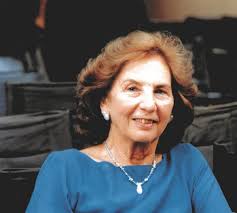 Η Άλκη Ζέη ήταν Ελληνίδα πεζογράφος και συγγραφέας, μία από τις σπουδαιότερες. Πολυβραβευμένη για το έργο της, τιμήθηκε μεταξύ άλλων από την Ακαδημία Αθηνών. Bιβλία της έχουν μεταφραστεί σε 20 γλώσσες.
Γέννηση: 15 Δεκεμβρίου 1923, Αθήνα
Απεβίωσε: 27 Φεβρουαρίου 2020
Θάνατος: 27 Φεβρουαρίου 2020 Αθήνα
Σύζυγος: Γιώργος Σεβαστίκογλου
ΤΟ ΕΞΩΦΥΛΛΟ ΤΟΥ ΒΙΒΛΙΟΥ
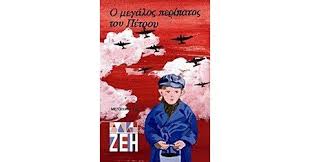 ΥΠΟΘΕΣΗ ΤΟΥ ΒΙΒΛΙΟΥ
Στην Αθήνα του 1940-44 παρακολουθούμε την πορεία του εννιάχρονου Πέτρου προς την εφηβεία την ώρα που ο Β' Παγκόσμιος Πόλεμος μαίνεται. Οι εξελίξεις στα μέτωπα συμπαρασύρουν την καθημερινότητα και στο σπίτι του, τη γειτονιά και το σχολείο. Οι συγγενείς και οι φίλοι που τον περιστοιχίζουν, κάτω από την πίεση των γεγονότων, αλλάζουν κι αυτοί -προς το καλύτερο ή το χειρότερο-, άλλοτε θυμίζοντας αναξιοπρεπείς, πεινασμένες σκιές και άλλοτε αποφασισμένους μικρούς ήρωες, έτοιμους για όλα.
ΕΡΩΤΗΣΕΙΣ-ΑΠΑΝΤΗΣΕΙΣ
Αν πρότεινα αυτό το βιβλίο σε κάποιον φίλο μου τι θα του
        έλεγα ώστε να το διαβάσει κι αυτός;
        Το βιβλίο αυτό θα το πρότεινα σε ένα φίλο μου να το διαβάσει γιατί δεν είναι μόνο ένα μυθιστόρημα αλλά μιλάει για τη φρίκη του πολέμου και για τη περίοδο της Κατοχής στην Αθήνα.
Ποιος από τους ήρωες του βιβλίου μου άρεσε περισσότερο και γιατί;
        Ο αγαπημένος μου ήρωας είναι ο Πέτρος, καθώς παρά την μικρή του ηλικία, το μεγαλείο της ψυχής του κρύβει πολύ υπομονή και κουράγιο, δύναμη αλλά και απαίτηση να δει την πατρίδα του απελευθερωμένη.
3)   Αν έγραφα αυτό το βιβλίο σε ποιο σημείο θα άλλαζα ή τι  
       τέλος θα έδινα;
      Το σημείο που θα άλλαζα θα ήταν λίγο το τέλος. Θα προτιμούσα ο Σωτήρης να μην είχε πεθάνει. Είχε περάσει κι αυτός πάρα πολλά, όμως άντεξε ως το τέλος του πολέμου, αλλά από μία ανόητη κίνηση έχασε  τη ζωή του.  
Με αφορμή αυτό το βιβλίο καταγράφω τα κυριότερα σημεία της ιστορίας. 
        Αρχικά το βιβλίο μιλάει για την περίοδο πριν και έως την έναρξη του πολέμου. Στη μέση για τη δράση του Πέτρου και την περίοδο της Κατοχής και τέλος για την απελευθέρωση της Αθήνας από τους Γερμανούς.
Επιλέγω μια περιγραφή μέσα από το βιβλίο και τη καταγράφω.
       ΄΄ Κάτω στο δρόμο ακούγονταν τραγούδια και εμβατήρια ΄΄
Επιλέγω μια αφήγηση που παίζει σημαντικό ρόλο στην εξέλιξη της ιστορίας.
       Σημαντική αφήγηση υπάρχει στο σημείο όπου ο Πέτρος βάφει συνθήματα στους τοίχους και είναι σημαντικό καθώς ο Πέτρος βοηθάει στον αγώνα.
 7)   Θα μπορούσα να δώσω στο βιβλίο και τους παρακάτω τίτλους :
α)    Ο Πέτρος, ένα παιδί που αγαπά την πατρίδα του
β)    Μια άλλη όψη της Κατοχής από τα μάτια ενός μικρού παιδιού